برنامه فیزیکی مجتمع مسکونی
اساتيد راهنما:
                       جناب مهندس فاطمی    جناب مهندس ایزدی

دانشجويان:
                       علی نقاشان            عطیه بهرامی مقدم
بيان مسئله
هرج و مرج گریبانگر محیط زندگی ما و نارضایتی ای که سهم مردم از زندگی در چنین محیطی است. یک مسئله مهم معماری است.
با وجود دخالت عوامل متعدد در ایجاد مشکلات امروزی نمی توان نقش معماران را نادیده گرفت چرا که این گروه به عنوان طراحان چگونگی صحنه زندگی روزمره سایر ادمها را رقم می زنند. در واقع می توان بخشی از این معضلات که ناشی ازنحوه تفکر طراحان و معماران نسبت به مردم و خواسته های ایشان و نیزچگونگی پاسخ گویی به این خواسته ها در طرح های معمارانه دانست.
دراین میان توجه به روابط میان انسان و محیط زندگی او و دستیابی به اصولی برای تامین رضایت وی موجب شکل گیری شاخه ای از روانشناسی  بنام روانشناسی محیطی گشته و در واقع اختلافی میان طراحان و روانشناسان با هدف طرح محیطی مطلوب برای زندگی افراد حاصل شده است. 
رویکردهای جدید برنامه ریزی و طراحی مسکن متکی به الگوهای جامع بین رشته ای است.   این رویکردها که در دهه های اخیر در کشورهای مختلف جهان مورد توجه بوده اند .به هماهنگی جنبه های انسانی و محیطی طراحی اهمیت بیشتری داده اند از سوی دیگر مشکلات زندگی در شهرهای بزرگ استفاده از مجموعه های متراکم تر ویا برنامه ریزی  وطراحی هماهنگ  را اجتناب ناپذیر ساخته است. توجه به عوامل انسانی موثر در برنامه ریزی طراحی می تواند زندگی در مجموعه های مسکونی را ارتقا بخشد.
معماران و طراحان شهری امروزه توجه ویژه ای به شناخت روان شناسانه رفتارهای انسانی دارند زیرا این گونه رفتارها با محیط کالبدی ارتباط تنگاتنگی دارند انچه  روانشناسی محیطی را از سایر شاخه های روانشناسی مجزا میسازد همانا بررسی ارتباط رفتارهای متکی بر روان انسان ومحیط کالبدی است لذا توجه طراحان به بررسی روانشناختی فضاهای طراحی شده پیوندی ناگسستنی بین روان شناسان محیطی و انها ایجاد کرده است. روانشناسان محیطی نیز خود را ملزم به پژوهش در رفتار انسان در محیط روزمره اش ساخته اند تا بتوانند تاثیرات محیط کالبدی را به گونه ای مستقیم و غیر مستقیم بر رفتار انسان بررسی نمایند.
دهه های اخیر به دلیل تغییر در ویژگیهای جمعیتی- اجتماعی و نگرشهای فرهنگی تنوع فزاینده ای را در بازار مسکن شاهد بوده که تاثیر زیادی در شکل گیری مجموعه های مسکونی داشته است. تجربه نشان داده است که طبقه بندی های ساده جمعیتی برای مشخص کردن گونه های مورد نیاز مسکن به ساخت ترکیبی یکنواخت  از مجموعه های مسکونی منجر می شود که باسخگوی نیاز دامنه وسیع استفاده کنندگان از مسکن نمی باشد.مجموعه های مسکونی جدید باید پاسخگوی  دامنه متنوع تری از گروههای  با شیوه های متفاوت زندگی در شهرهای مختلف کشور باشند تنها توجه به تنوع عوامل انسانی موثر و تحقق در سنت سکونت مردم در شهرهای مختلف می تواند به روشن شدن نیازها و تدوین الگوهای مسکن یاری رساند.
اهداف پروژه
- فراهم کردن امکان تولید مسکن با الگوهای جدید و مناسب 
- ایجاد مجموعه ای مسکونی شاخص در شهر 
- ارایه الگوهای نوین وپیشاهنگ در نظام سکونت و افزایش تراکم ساختمانی در پیوند با شرایط تپوگرافی و ویژگیهای  زمین ساخت مجموعه
- ایجاد مجموعه ی مسکونی شاخص مسکون اسکان اقشار شهری با درامد متوسط وبالا
سازمان عملكردي
1- ایجاد فضای جمعی عمومی و سلسله مراتب خصوصی و نیمه خصوصی
2- ایجاد فضای سبز  
3- ایجاد فضای فرهنگی در مجتمع (کافی نت کافی شاپ سالن همایش سالن نهار خوری و...)
4- ایجاد فاز تجاری کوچک جهت رفع نیازهای اولیه مجتمع
مبانی نظری عام طرح
- رعایت اصول و معیارهای طراحی شهری به منظور ارتقای کیفیت محیط شهری و فضاهای مسکونی 
- توجه به ویژگیها وشرایط زمین طرح به منظور استفاده موثر از پتانسیل ها و تقویت ویژگیهای زیست محیطی محدوده طرح
- ایجاد فضاهای نوین و روزامد در مجموعه به منظور فراهم کردن بستر برای تحول و توسعه هدفمند ان 
- بهره گیری از امکانات موجود برای تقویت چشم اندازهای شهری و طبیعی مجموعه و افزایش مطلوبیت زیست.
- توسعه بلند مرتبه سازی و بهره وری بهینه اززمین.
- استفاده از ظرفیت کاربریهای همجوار وایجاد ارتباط مناسب با محیط خارج از مجموعه.
- ایجاد نو گرایی در فضاهای مجموعه و پرهیز از تکرار و تقلید ضوابط متداول مجموعه های مسکونی .
- تطابق مجموعه و شبکه های دسترسی ان با توپوگرافی زمین.
- طراحی مجموعه مبتنی بر نیازهای فیزیکی و روانی مردم.
- ایجاد حس تعلق به مکان سکونت وبرقراری پیوند میان انسان و محیط زندگی او
بیان هدف کلی
ایجاد هر چه بیشتر تعاملهای اجتماعی بین افراد و احساس ارامش و امنیت در خصوصی ترین بخش زندگی هر انسان .
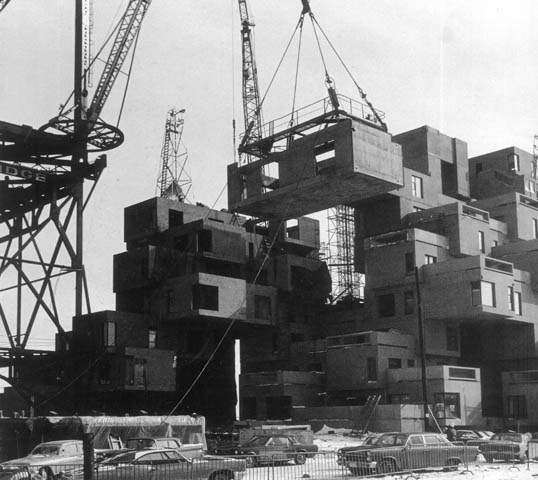 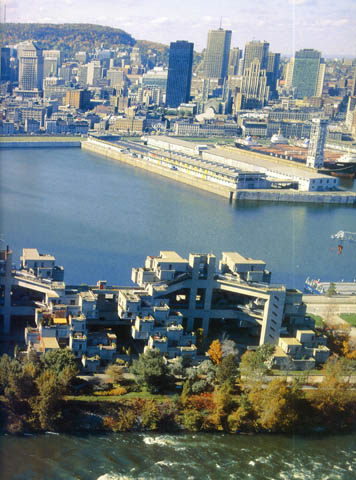 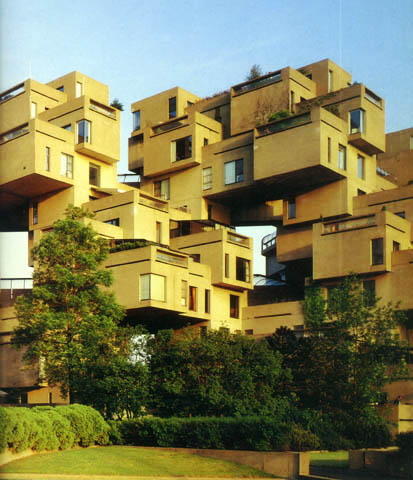 عوامل موثر بر بررسي وضيعت مسكن :
در بررسي وضيعت مسكن بايد موارد زير را مد نظر قرار داد : 
 الف ) استفاده كنندگان : كه شامل فرد ، خانواده ، خانواده گسترده يا گروهي كه در واحد مسكوني زندگي مي كنند مي شود اينها مصرف كنندگان نهايي فرايند مسكن هستند كه زندگيشان ، از شرايط مسكني كه در آن زيست مي كنند ، تاثيرمي پذيرد.
 
ب) منابعي كه در وضع مسكن مورد بررسي ، دخيل است : اين منابع ، ساخت فيزيكي  خود منزل ، منابع مالي و سازماني مكاني و تسهيلاتي از قبيل زير بنا ، تسهيلات عمومي ، برنامه هاي مربوطه به فعاليتهاي عمومي  ، كاركنان  اجتماعي  و غيره را شامل مي شوند.
ج) فعاليتها : اجزاي اساسي هستند كه «كنش متقابل بين استفاده كننده و و احد مسكوني » ، از طريق آنها انجام مي گيرد ، مسكن به اين دليل فراهم مي شود كه فعاليهاي معيني را ميسر مي سازد . برخي از اين فعاليتها به كا كرد مسكن بمنزله يك سر پناه مربوط مي شود مانند خوابيدن قسمتي از كاركرد مسكن به عنوان محل و مكان مطرح است مانند رفتن به محل كار و بخشي به « رشد اجتماعي و رواني فرد » مربوط مي شود مانند رفتن به مدرسه ، ملاقات با يكديگر و....
د) پيامدها : فعاليتهايي كه به وسيله استفاده كنندگان در محيط سكونتشان انجام مي دهند ، هم براي استفاده كنندگان و هم براي وضع مسكن پيامدهايي بدنبال دارد . اين تاثيرات مي تواند مثبت باشد ، مانند دستاوردهاي فردي با اصلاح محيط فيزيكي ، همينطور هم مي تواند منفي باشد مانند كاهش سلامتي يا فساد محيط . همچنين «فعاليتهاي پيامدها » به ميزان زيادي به خصوصيات ، آرزو ها و نياز هاي استفاده كننده بستگي دارند . بنابراين در بررسي شاخصهاي اجتماعي ، استفاده كننده به عنوان مبنا در نظر گرفته مي شود .
روابط همسايگي
اغلب اوقات براي شهرنشينان ايجاد رابطه اجتماعي با همسايگان اهميت دارد. رابطه اجتماعي همسايگي كه اساس اجتماع را تشكيل مي دهد فقط به تدريج و در طول زمان از طريق همكاري متقابل و برخورهاي اتفاقي همسايگان تشكيل مي گيرد . براي خانواده ها ، اجتماع از جنبه هاي گوناگون اهميت دارد ، اما اهميت آن براي طبقه با در آمد متوسط و پايين ، بيش از شهروندان ثروتمند است . زيرا ثروتمندان به علت اينكه تحرك بيشتري دارند به همسايگان وابستگي كمتري پيدا مي كنند .
همسايگي از منابع مهم دوستي بوده و براي زندگي اجتماعي شخصي داراي اهميت است . اجتماعات سالم و همبسته ساكنين نيز مبنايي براي ثبات اجتماعي است كه براي بهزيستي شهروندان و ملت داراي اهميت است. 
جماعتهايي كه در آنان احساس نيرومند تعلق وجود دارد مي توانند براي مراقبت و حفاظت از يكديگر به ايجاد اطمينان و واستگي متقابل بپردازد بدين ترتيب آنها در نظم عمومي گسترده تر و ايمني شخصي ساكنين و مهمانان شركت مي جويند . اجتماعات منسجم و استوار همچنين مي تواند مسوليت پروژه هاي تعاوني را به عهده گرفته و شرايط زيست و بهزيستي كلي را بهبود بخشند . اجتماعات قادرند با جمع آوري و انسجام امكاناتش به بهبود وضع خيابانها و احداث مدارس و مراكز خدمات اجتماعي  بپردازد و تا اندازه اي نيز خدمات اساسي زير بنايي خود را توسعه بخشند
گونه هاي مسكن
1) آپارتمانهاي مرتفع :
اكثر مسكن هاي جديد كه امروز در جهان ساخته مي شود به صورت آپارتمانهاي دراز (نواري ) است كه تعداد طبقات آن 12،20 و حق به 30 هم مي رسد . اين ساختمانها داراي يك راهروي مركزي وتعداد آسانسور است . اگر قرار باشد آپارتمانها آسانسور دار ساخته شود مي تواند اين روش ارزنترين نوع ممكن باشد . با وجود اقتصادي بودن اين الگو در مناطقي كه قيمت زمين بالا ست ، ليكن در مقايسه با آپارتمانهاي بدون آسانسور و يا انواع ديگر مسكن كم تراكم به مراتب گرانتر تمام مي شود مخصوصاً براي خانواده هاي بچه دار ، محل زندگي مناسبي بشمار نمي آيد و تقريباً در همه جاي دنيا نا مطلوب و نامناسب قلمداد شده است . محيطي يكنواخت و دور از مقياس انساني  به وجود مي آورد .
2) برج در فضاي سبز :
اين برجها با قرار گرفتن در فضاي باز و سيع سبز ، مناظر طبيعي را حفظ كرده و به ساكنين آن ديد وسيع و راحتي و آسايش يك زندگي شهري سطح بالا را ارائه مي دهد . اين فكر براي يك نسل ، مد نظر و الگوي طراحان قرار گرفت ، چرا كه با جنبه هاي اقتصادي مسكن مرفه شهري منطبق است.
علي رغم انباشته شدن مردم برروي هم ، خيابانها خالي وحتي شب هنگام خطرناك است . راهروهاي داخلي و آسانسور ها ، روابط همسايگي را ترغيب نمي كنند . كودكان قادر نيستند مستقيما از خانه خارج شده و تحت نظر مادرانشان به بازي مشغول شوند .
برجهاي بلند بخصوص براي مسكن طبقات كم در آمده ، راه حل موفقيت آميزي نبوده اند . چون اولاً گران تمام مي شوند و ثانياً اداره آسانسور آنها مشكل است ولي اين برجها حتي اگر شلوغ هم باشد ، براي طبقات مرفه ، زوج هاي جوان ، افراد مجرد و يا سالخوردگان به خاطر عدم نگراني براي نگهداري و تعميرات توانايي سر در آوردن از شهر شلوغ در يك فضاي محصور ، شكوه زندگي مدرن و تسهيلات مجهز داخل ساختمان ، ارزش خود را دارد و در يك چنين مواردي راه حل ارجعي است .
3) آپارتمانهاي متراكم بدون آسانسور :
اين دسته از مساكن ، مساكني هستند كه طبقات كارگر و طبقات متوسط و پايين شهرها را در خلال قرن نوزدهم و اوائل قرن بيستم در خود جاي دادند . اينها ارزان ترين نوع مسكن هستند ، تنها ساكنين بايد بتوانند چهار ، پنج و يا شش طبقه را بدون آسانسور ، بالا و پايين بروند . تراكم كافي جهت ايجاد فروشگاه ها و خدمات محلي لازم را مثلاً به صورت نوار پيوسته اي در طبقات همكف ساختمانها همانند نيويورك و بوستون و يا خيلي از شهرهاي اروپايي بود . خيابانها مملواز زندگي است و به قول جين جيكوب « نگاههاي مردم به خيابان ، رفتارهاراتحت نظم مي آورد » ولي در عين حال  مسائل سر و صدا ، خطر آتش سوزي و فقدان نور و هواي كافي در داخل آپارتمانها نيز وجود دارد .
4) آپارتمانهاي داراي دسترسي مستقيم :
با استفاده از زير بنا و ارتفاع متوسط ، مي توان آپارتمانهاي متنوعي ايجاد نمود كه اغلب با تمام آنها داراي دسترسي مستقيم به سطح زمين بوده و ندرتاً  ورودي خانه اي بيش از چند پله مي خورد . نمونه اي كه اغلب ديده مي شود ، تركيب خانه هاي رديفي دو طبقه و آپارتمانهاي سه طبقه است . اين آپارتمانها طوري ساخته شده اند كه آپارتمانهاي بالا به صورت دوبلعكس در آمده و در ورودي آن در طبقه دوم است . در نوع پيچيده تر اين الگو ، يك باغچه خصوصي نيز براي هر واحد در نظر گرفته مي شود .
اين طرح بشدت مورد استقبال ساكنين و بازديد كنندگان آن قرار گرفت ، ليكن ساختمان پيچيده آن ، موجب گراني فوق العاده واحدها مي گرديد. با وجود اين ، چون اينگونه مسكن مي تواند زمينهاي مركز شهر را به صورت اقتصادي مورد استفاده قرار داده و در عين حال بسياري از خصوصيات مربوط به مقياس ، دسترسي را كه عموماً مورد نظر خانواده ها ست تامين كند بنابراين انجام تجارب طراحي در اين زمينه همچنان ادامه دارد .
5) خانه هاي حياط دار:
اينگونه مسكن ، گاهي به منظور دستيابي به تراكمهاي شهري با خانه هاي تك خانواري مورد استفاده قرار مي گيرد . سابقه اين الگو به نمونه هاي پيشين مديترانه اي كه هنوز هم در بسياري از شهرهاي سنتي ديده مي شود بر مي گردد  اين واحدها به جاي اينكه براي تامين نور و هوا به سمت بيرون متوجه شوند ، درونگرا مي گردند ، در حاليكه دوسه يا حتي چهارطرف حياط را اتاقها اشغال كرده اند ، ليكن حياط مركزي نور لازم را به هر يك از اتاقها مي رساند . به اين ترتيب حياط كاملاً حضوصي بوده و خانواده ها از هم جدا هستند . ارتفاع خانه ها از يكي دو طبقه تجاوز نمي كند تا نور خورشيد بتواند تمام حياط را فرا گيرد . اين الگو نسبتاً ارزان و عملي و به خصوص براي اقليم هاي گرم و خشك مناسب است .
6) خانه هاي متصل :
با استفاده از تراكم متوسط و ارتفاع كم مي توان گونه ها متعدد از مسكن مانند خانه هاي رديفي ، دوبلكس و آپارتمانهاي كم ارتفاع « باغچه دار » را ايجاد كرد . مي توان واحدهاي يك يا دو طبقه را در كنار هم و يا دو واحد يك طبقه را بر روي هم قرار داد .در سمت جلوي هر ساختمان كليه ورودي هاي واحد قرار گرفته است و هر واحد به اين طريق با خيابان عمومي ارتباط پيدا مي كنند . درسمت عقب ساختمان هرواحد باغچه خصوصي خودرا دارد . 
در اينجا سيماي خيابان مي تواند بر خلاف خانه هاي مستقل كه به صورت قوطي هاي كوچكي  در كنار هم قرار گرفته اند ، از يك انسجام كلي برخوردار باشد . همچنين بر خلاف ساختمانهاي آپارتماني نواري ، خانه ها متصل ، مقياس خصوصي و انساني خود را حفظ كرده و هويت و شخصيت هر خانواده را منعكس مي سازد . بنابراين احتمال دارد انواع گوناگون اين نوع مسكن بافت شهر هاي آينده ما را تشكيل مي دهد.
محيط كالبدي
1) شرايط مناسب زيست:
براي ايجاد شرايط مناسب زيست،مجتمع هاي مسکوني در هيچ حالتي نبايد در مناطقي ايجاد شوند که آلودگي دارند و آلوده هستند ، از نور کافي برخوردار نيستند ، رطوبت در آنها زياد است و يا در معرض سر و صداي شديدي قرار دارند . اين مساله در تعيين مکانهاي استقرار مجتمهاي مسکوني اهميت مي يابند .
2) دسترسي به فضاي باز –  فضاي بازي کودکان :
محيط پيرامون مسکن، بايد از امکانات چندي برخوردار باشد . اولين نکته وجود فضاي بازي در مجاورت مسکن است که مستقيما از آن قابل دسترسي است ، اين فضا مي تواند روي زمين طبيعي يا به شکل ايوان يا بالکني باشد که از نور آفتاب مناسب برخوردار باشد ولي در معرض جريانهاي هوا قرار ندارد . نکته دوم  اينکه ، فضاهاي بازي در جايي باشند که بچه هاي کوچک براي دسترسي به آنها ناچار به عبور از مسيرهاي گذر وسايل نقليه نشوند، در عين حال اين فضاها نبايد دور از مسير رفت و آمد طبيعي افراد پياده باشد. فضاهاي بازي، بايد تحت کنترل مستقيم و طبيعي مربيان و اشخاص بزرگسال باشد. وجود چنين فضاهايي ايجادگروههاي کوچک بچه هاي همبازي را آسان مي سازد.
بچه ها عموما بدون توجه به بود و نبود فضاي باز، در خيابان مقابل منازل خود بازي مي کنند، فضاهاي باز خوب و مناسب جهت استفاده هاي تفريحي در اين مورد استثنا بشمار ميروند. استانداردهاي مناسب بمنظور تضمين امنيت کودکان در مقابل وسايل نقليه موتوري ، هنگام بازي در خيابانهاي محله ، کمک به نوعي تفريح محسوب مي شود که نيازمند توجه بيشتري است .
3) تفکيک مسير عبور پياده از سواره :
لازم است که در داخل مجتمع هاي مسکوني،محلهاي عبور پياده از سواره جدا باشد، اتومبيل ،کاميون و وسايل نقليه اضطراري بايد تا حد امکان به ورودي نزديک باشندو راههاي اصلي پياده ، بايد افراد را تا حد ممکن بصورت مستقيم به آپارتمان هدايت کند.
پياده رويي که در معرض سروصدا و خطرهاي آمدوشد سريع است نمي تواند محل مطلوبي براي ملاقات و صحبت همسايگان باشد همچنين بجاي پياده رو مي توان مسيرهايي براي عبور پياده ايجاد کرد که از بين فضاهاي سبز عبور کرده و مسير مطلوب و دلپذيري براي قدم زدن و ملاقات با اهل محل را بوجود آورد .
البته چنين مسيري بايد بطور منطقي ، انتخاب شود.
در زمان پيش بيني مسير پياده ، بايد خلوت ساکنان هم در نظر گرفته شود . بدين منظور ، مسير پياده بايد به اندازه پيش از چند متر از ساختمان فاصله داشته باشد تا امکان کاشتن گياه را هم فراهم سازد و داراي فاصله مناسب از پنجره طبقه همکف باشد. حداقل اين فاصله 3 متر و حالت مطلوب آن 6 متر يا بيشتر است در مسير پياده رو ها ، ميتوان فضاهاي کوچک محصوري ايجاد شود که گردش پياده به طرف درهاي ورودي و ساير فضاها مانند پارکينگ ، محل بازي بچه ها ، محلهاي نشستن و غيره را فراهم سازد وروديها ، نسبت به قسمتهاي خصوصي بايد به گونه اي طراحي شوند که قابل تشخيص باشند و با تصوير کلي طرح تناقض نداشته باشند.
4) طراحي محوطه :
در طراحي محوطه و به منظور مقابله با نور، کاهش حجم ساختمان ، فراهم آوردن مقياس در زمين و تعيين خطوط تقسيمات محوطه ، گياهان بايد بطور مطلوبي مورد استفاده قرار گيرند. با استفاده از گياهان ميتوان فضاهاي خدماتي ، ساختمان پارکينگ و محوطه ي پارکينگ را پوشاند . لوازم نصب کردني نورپردازي و بعضي از تجهيزات مکانيکي که قابل ديدن هستند ، بايد در طراحي مجموعه از نظر سيماي کلي مورد توجه قرار گيرند. ابعاد بدن انسان ، بايد در طراحي فضاهاي خارجي و محوطه سازي بويژه در مورد علائم و تجهيزات محوطه ، مورد توجه قرار گيرد . همچنين علائم و تابلوها از لحاظ اندازه ، رنگ و پيام با يکديگر تناقض نداشته باشند و با چشم انداز طبيعي طرح هماهنگ باشند.
5) اشراف : 
فراهم كردن فضاهاي مستقل بمنظور محرميت بيشتر مي تواند با استفاده از روشهاي زير در مجتمع هاي         مسكوني تا حدودي ميسر گردد. 
ايجاد فاصله محرميت بطوريكه پنجره تا پنجره 21 متر و عابر پياده واقع در طرف مقابل ساختمان تا پنجره 14 متر فاصله داشته باشد.
بكار گرفتن ابتكارات معماري مانند استفاده ازسطوح شكسته ،‍ منحني زاويه دار و اختلاف سطح بمنظور جلوگيري از ديد از محوطه بيرون به داخل و از ورودي ساختمان به فضاهاي داخلي
استفاده از پيش فضاها در كنار قسمتهاي اصلي ساختمان   
استفاده از فضاهاي خصوصي تر در داخل ساختمان نظير نشيمن خصوصي 
استفاده از گياهان مناسب با شرايط هر طرح
6) ايمني
ويژگيهاي ساختمانهاي بلند مسكوني از جمله ارتفاع و حجم جمعيت ساكنين در آنها تدابير دقيقي در زمينه ايمني را در اينگونه ساختمانها ضروري مي سازد. ايمني ساختمانهاي بلند با تكيه بر دو اصل اساسي زير تحقق مي يابد.
الف) ايجاد فضاهاي امن و مقاوم در برابر حريق در داخل ساختمان 
ب) ايجاد راه فرار مناسب
7) امنيت : 
بحث امنيت در ساكنان مجتمعهاي مسكوني داراي دو جنبه است.         
الف- امنيت رواني ب- امنيت فيزيكي 
الف) امنيت رواني: 
يك جنبه از نيازهاي رواني احساس امنيت سكونت است كه در اين زمينه مهمترين مسئله امنيت نحوه تصرف است. امنيت نحوه تصرف سبب مي شود كه خانواده ساكن در واحد مسكوني از نظر دورنماي سكونت خود احساس ايمني كند و اين امر آسايش رواني بيشتري برايش ايجاد مي نمايد. حتي اگر خانوار براي اين تصرف هزينه بالايي رامتحمل شود. چون صرف اين هزينه ها بصورت نوعي سرمايه گذاري است. نسبت به خانوار اجاره نشين كه در مقابل صرف مخارج زياد براي سكونت چشم اندازي براي آينده خود ندارد امنيت رواني بيشتري خواهد داشت.
ب) امنيت فيزيكي: 
اين مساله بايد مورد توجه قرار گيرد كه اجتماعات منسجم و پايدار داراي آنچنان درجه اي از امنيت عمومي باشند كه نياز به خدمات امنيتي دولت را به حداقل ممكن تقليل دهند. 
امنيت يعني محافظت از ساختمان و ساكنان آن در مقابل افراد متجاوز است كه بصورت غير مجاز وارد ساختمان مي شوندو قصد اعمال خلاف دارند. معمولا" طراحي ساختمان با صرف كمترين هزينه بيشترين نقش را در ايجاد امنيت دارد و طراحان بايد ايجاد امنيت را يكي از اهداف طراحي قرار دهند. بطور كلي ايجاد امنيت در ساختمان مبتني بر دو اصل اساسي زير است:
1) ايجاد مرزها و حصارهايي در مقابل ورود غير مجاز افراد ( محافظت ساكنان )   
2) ايجاد فرصتهاي نظارت براي اهالي و افراد ساكن در ساختمان از طريق طراحي فضاهاي تعريف شده و يا 
ساير روشها ( محافظت فعال ) لذا با طراحي مناسب مي توان تا حدي مانع اعمال خلاف شد.
8 ) پاركينگ:
براي اينكه عبور و مرور سواره براحتي در محله جريان يابد بايد فضاهاي توقفگاه و گاراژ اتومبيلها به تعداد كافي پيش بيني شود . اين فضاها بايد در دسترسي آسان ساكنين محله و نزديك خانه هاي آنها قرار گيرد . همچنين لازم است توقفگاه در جايي قرار گيرد كه سرو صداي اتومبيلها ساكنين را ناراحت نكند.
9) فضاهاي جمعي:
لازم است در مجتمع هاي مسكوني مكاني پيش بيني شود كه امكان گردهمايي افراد محله و برقراري روابط اجتماعي ر ا ايجاد كند يك ساختمان چند منظوره براي اين امر مي تواندكافي باشد در چنين محلي افراد مي توانند گرد هم آيند. اين محل مكاني است براي مهمانيهاي بزرگ خانوادگي كه فضاي محدود داخل خانه امكان آنرا بوجود نمي آورند ويا اينكه فضايي براي ديگر اجتماعات مجتمع است چنين ساختماني بهتر است در جوار مركز تجاري كوچك محله باشد  كه  نيازهاي روزمره ساكنين را برآورده  مي سازد. 
يك مركز عمومي ايده آل علاوه بر يك سالن چند منظوره مي تواند داراي يك سالن كوچك مطالعات و كتابخانه يك داروخانه عمومي كوچك يك اتاق نگهداري كودكان يك كارگاه و سرويسهاي بهداشتي باشد و در جهت آموزش بزرگسالان كارآموزي هنر وحرفه توسعه طرحهاي تنظيم خانواده و فعاليتهاي فرهنگي مذهبي مورد استفاده قرار گيرد اين مراكز مي توانند با خود ياري ساكنان احداث گردند.
10) مراكز خريد: 
تسهيلات خريد در سلسله مراتبي از مناطق تجاري در سطح شهري تا فروشگاهاي مناسب در منطقه مسكوني متفاوت است. مثلا"  استاندارد ها لزوم 4 تا 6 فروشگاه را براي جميعتي معادل 3500 تا 5000 نفرو 15 الي 20 فروشگاه را براي جميعتي معادل 12 تا 15 هزار نفر مشخص مي كند. بهر حال بنظر ميرسد كه اين قبيل استانداردها بر تحليل كافي از الگوهاي خريد استوار نيستند . بر اساس تحقيقي تعداد واقعي فروشگاهها براي هر 150 نفر يك فروشگاه بود. كه بيش از دو برابر تعداد تعيين شده در برنامه بود. بعلاوه مراكز خريد مخصوص گروههاي اجتماعي اقتصادي و فرهنگي مختلف كاملا" متفاوتند.
11)تسهيلات عمومي :  
در طراحي مسكن اجتماعي براي گروههاي كم در آمد تهيه تسهيلات عمومي گنجانده شده است در حاليكه در پروﮊهاي خصوصي توسعه مسكن اين موضوع كمتر مورد توجه قرار مي گيرد. يكي از دلايل اين وضع آن است كه سرمايه گذاري در تسهيلات عمومي بدون بازده يا داراي بازده اندك است . بعلاوه بنظرنمي رسد كه اهميت اجتماعي آن توسط برنامه ريزان و مجريان كاملا" درك شده است. 
تاخير در تهيه تسهيلات عمومي نارضايتي ساكنان را بر مي انگيزد و آنها را ناگزير از طي مسافتهاي طولاني جهت رفع نيازها ي مربوط مي كند. دربسياري از موارد مردم حاضر نيستند به مناطق مسكوني جديدي كه فاقد تسهيلات و خدمات معين است نقل مكان كنند. بهمين جهت ساكناني كه زودتر نقل مكان كرده اند با دشواري مواجه مي شوند و يا موجب متروك ماندن منازل مي گردد.
فضاهاي عمومي : 
دستعورالعمل گهل ( 1987 ) سطوح سه گانه فعاليتهاي انساني در فضاهاي عمومي را به شرح زير بيان 
مي كند. 
فعاليتهاي ضروري يااجباري : نظير پياده روي تا محل كار خريد يا منتظر شدن براي اتوبوس 
فعاليتهاي اختياري : نظير گردش- نشستن- حمام آفتاب گرفتن تنها در صورتيكه شرايط و مكان اين تمايل را ايجاب نمايد انتخاب مي شود. 
فعاليتهاي اجتماعي : نظير صحبت و گفتگو تماشاي مردم و رويدادهاي اجتماعي  كه بستگي به حضور ساير مردم دارد. 
طبق نظر گهل بهترين مكانهاي عمومي طراحي شده فضاهايي هستند كه بصورت موفقيت آميزي مشوق فعاليتهاي اختياري و اجتماعي باشند.
ضوابط و استانداردها
ضوابط ساختماني مجتمع هاي مسکوني
1- سطح کل زيربناي مجموع واحدهاي مسکوني حداکثر معادل 120% نسبت به سطح زمين مجاز ميباشد    
2- سرانه زمين ناخالص به ازاي هر واحد مسکوني حداقل معادل 100 مترمربع مي باشد
3- مساحت کوچکترين واحد مسکوني نبايد از 80 مترمربع کمتر باشد
4- حداکثر سطح اشغال مجاز در همکف معادل 35% سطح کل زمين مي باشد. سطوح زيربناي نگهباني، گلخانه، دوش و رختکن و سرويس هاي بهداشتي و استخر و فضاي سرپوشيده تفريحي کودکان مسئول محدوده فوق نمي شود
5- احداث محل پارک اتومبيل به تعداد معادل حداقل 75% نسبت به تعداد واحدهاي مسکوني الزامي است.
6- حداقل سطح خالص پارکينگ به ازاي هر اتومبيل 5/12 مترمربع مي باشد
7- حداقل عرض معابر دسترسي به محل هاي پارک 5/5 متر رعايت گردد
8- مجموع سطوح تحت اشغال زيربناي ساختمانهاي مسکوني در همکف به اضافه سطح اشغال مسيرهاي اتومبيل رو و پارکينگ ها در شرايطي که پارکينگ ها در محوطه روباز پيش بيني مي شود نبايد از 60 درصد سطح کل زمين بيشتر باشد.
9-با توجه به موقعيت زمين در منطقه و ساختمانهاي اطراف سايت پيشنهاد مي  شود يكي از بلوكها 10 طبقه وديگر بلوكها 2تا 6 طبقه احداث شود
ضوابط و مقررات نماي شهري مصوبه مورخ28/8 / 69
1- کليه سطوح نمايان ساختمانهاي واقع در محدوده و حريم شهرها و شهرکها که از داخل معابر قابل مشاهده است. اعم از نماي اصلي، جانبي، شهري محسوب شده لازم است با مصالح مرغوب به طرز مناسب و زيبا و هماهنگ نماسازي شود
2- صدور گواهي پايان کار ساختماني مشروط به انجام نماسازي نماهاي اصلي و جانبي است
3- در کليه شهرهاي داراي طرح جامع و تفضيلي و هادي و شهرک سازي لازم است ظرف 6 ماه از اين تاريخ ضوابط و مشخصات نماسازي هماهنگ تهيه شده و به تصويب مراجع تصويب کننده طرح ها برسد
4- اصول کلي ضوابط و مقررات نماي شهري ظرف 1 ماه مشترکاً توسط وزارتهاي مسکن و شهرسازي کشور تهيه و ابلاغ خواهد شد.
مسيرهاي نجات الزامي وتعداد لازم براي هرساختمان
يكي از معيارهاي مهم ﭘلكان هاي الزامي فاصله بين نرده هاي دو طرف ان است اصولا ﭘهناي مفيد ﭘله ها بايد براي حداكثر ظرفيت تردد ﭘيش بيني شود به عبارتي براي هرفرد ﭘهناي معادل 55-100 سانتي متر
برنامه فیزیکی
1- فضاهای مسکونی و تاسیساتی
با توجه به نتایجی که از مطالعات گرفتیم طراحی واحدهای مسکونی متنوع که بتواند تا حدی به نیازها و خواسته های مخاطبین پاسخ دهد ضروری است 
فرمول محاسبه تعداد واحدهاي مورد نياز با توجه به تراكم منطقه

N=

بنابراین سعی کردیم تا واحدهای آپارتمانی 2 خوابه كوچك ( 80 متری و100 متري) دو خوابه بزرگ (120 متری ) و سه خوابه بزرگ ( 200 متری ) و کوچک ( 150 متری ) داشته باشیم .دوبلكس و250 متري به بالا
A
تراكم
100
1- فضاهای مسکونی و تاسیساتی
- شامل:                    -  18 واحد 90 متری 
                              -  16 واحد 100 متری 
                              -  16 واحد120  متری 
                              -  16 واحد 140 متری
                              -  14 واحد 170 متری 
                              -  10  واحد 200 متری 
                              -  10 واحد 250 متری
درصد پیشنهادي برای سطوح عملکردی یک واحد مسکونی :
2- فضاي فرهنگی
- شامل: 
                                  - کلاس های هنری 
                                  - مدیریت
                                  - مسئولیت
                                  - اتاق مشاور 
                                  - نمازخانه
                                  - سرویس های بهداشتی 
                                  - نمایشگاه
                                  - کافی نت
3- فضاهای پشتیبانی 

 شامل:                        - خدمات فنی و نگهداری 
                                 - فضای گلخانه 
                                 - مجموعه نگهداری فضای سبز 
                                 - نگهبانی ها
                                 - اتاق باغبان
4- فضای تجاری 
شامل:                     - انواع تجاری های خرد 
 
5- فضای عمومی و باز مجموعه 
شامل:                     - فضای سبز 
                            - تجمع عمومی 
                            - تجمع نیمه عمومی 
                            - تجمع خصوصی
                            - فضای بازی کودکان
                            - انواع مسیر های حرکتی
                            - پارکینگ های عمومی و خصوصی 
                            - الاچیق
6-  فضاهای مربوط به هر واحد
    شامل:                          - فیلتر ورودی
                                     - اشپزخانه 
                                     - خواب ها 
                                     - سرویس ها بهداشتی 
                                     - پزیرایی 
                                     - تراس 
                                     - نهار خوری 
                                     - نشیمن خصوصی 
                                     - پارکینگ خصوصی 
                                     - انباری
                                     - و…
تعیین جمعیت هدف
نوع مخاطب

در این مبحث سعی داریم به شناسایی ویژگی های اجتماعی ، فرهنگی و اقتصادی ساکنان پروژه بپردازیم .
گروه سنی زیر دبستان :
1/ دسته ای که مادر خانواده شاغل نیست : به نظر می رسد که به فضاهای بازی در محدوده خانه خود نیازمندند . 
2/ دسته ای که والدین هر دو شاغلند : به غیر از فضاهای بازی و ارتباط جمعی با هم سن و سالان به فضاهایی برای مراقبت و نگهداری نیازمند  می باشند .
طرح جامع برنامه فیزیکی
ورودی : 
ورودی کل مجموعه که باید خوانایی داشته باشد و تعریف شده باشد و تقسیم بین سواره و پیاده می تواند در آن انجام پذیرد . 

سالن چند منظوره : 
که حدود 100 متر مربع می باشد می تواند فضایی برای پذیرایی از مهمانان ، برگزاری نمایشگاهها و یا برگزاری جلسات برای حل مشکلات مجموعه و ... می باشد .
فضای تجمع : 
بهتر است در فضاهای باز و بسته و سرپوشیده اتفاق بیافتد و در مقیاس ها مختلف طراحی شود .

پارکینگ : 
برای 70 درصد واحد ها در نظر گرفته خواهد شد ، مقداری از پارکینگ ها را در فضای باز و بقیه را برای استفاده بهتر از پیلوت ها به زیر زمین خواهیم برد .
فضای سبز یا باز تجهیز شده :
این فضا در سه مقیاس خصوصی برای هر واحد ، ( به صورت تراس یا حیاط) نمیه خصوصی برای هر بلوک و عمومی برای کلیه بلوک ها طراحی می گردد . 

انبار : 
انبارها را به تعداد واحدها و در زیر زمین طراحی می کنیم .
محل نگهداری کودکان : 

این فضاها برای نگهداری موقت کودکانی است که مادرنشان کار می کنند و یا به دلایلی در بعضی از اوقات شبانه روز نمی توانند از فرزندانشان نگهداری کنند . 
برای شیرخواران رده سنی 1-3 و 3-7 سال طراحی می شود .
کلاسهای آموزشی :

این کلاسها بیشتر برای خانم های خانه دار یا برای پر کردن اوقات فراغت سایر خانم ها که می خواهند در نزدیکی خانه خود باشند طراحی می شود این فضا می تواند در کنار محل نگهداری کودکان باشد تا مادران اطمینان خاطر بیشتری داشته باشند و یا در سالن چند منظوره اتفاق بیافتد .
فضای مدیریت و خدمات مجموعه :
که معمولاً در نزدیکی ورودی مجموعه فضایی جهت رسیدگی و کنترل مسائل مربوط به مجموعه قرار داده می شود . 
فضاهای خدماتی دارای جنبه تجاری : 
در واقع نوعی از خدمات را به مجموعه ارائه می دهند . فضاهایی مانند پزشک کودکان ، دفتر مهندسی ، دفتر وکالت ، آتلیه معماری ، سوپر ، خشکشویی ، کافی شاپ و کافی نت . که البته این خدمات باید در مقیاس در نظر گرفته شود که به فضای مسکونی لطمه وارد نکند .